1
University of Mustansiriyah                                                                   2019-2020
College of Engineering                                                                                 3rd Stage 
High. & Trans Eng. Dep.
Engineering Management
Lecture No.13: Network Analysis, AON

Lecturers:                           Dr. Ali Jabbar

                                        Dr. Abeer K. Jameel
2
Network Analysis: AON
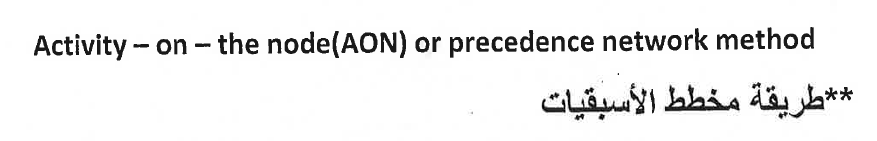 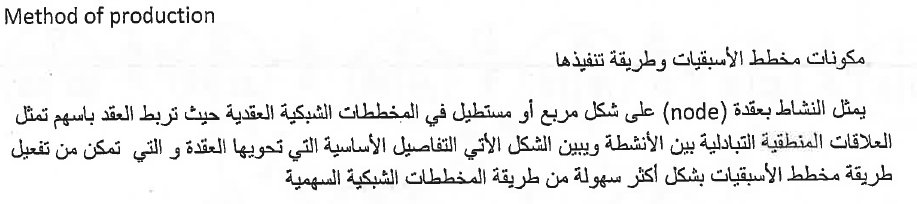 3
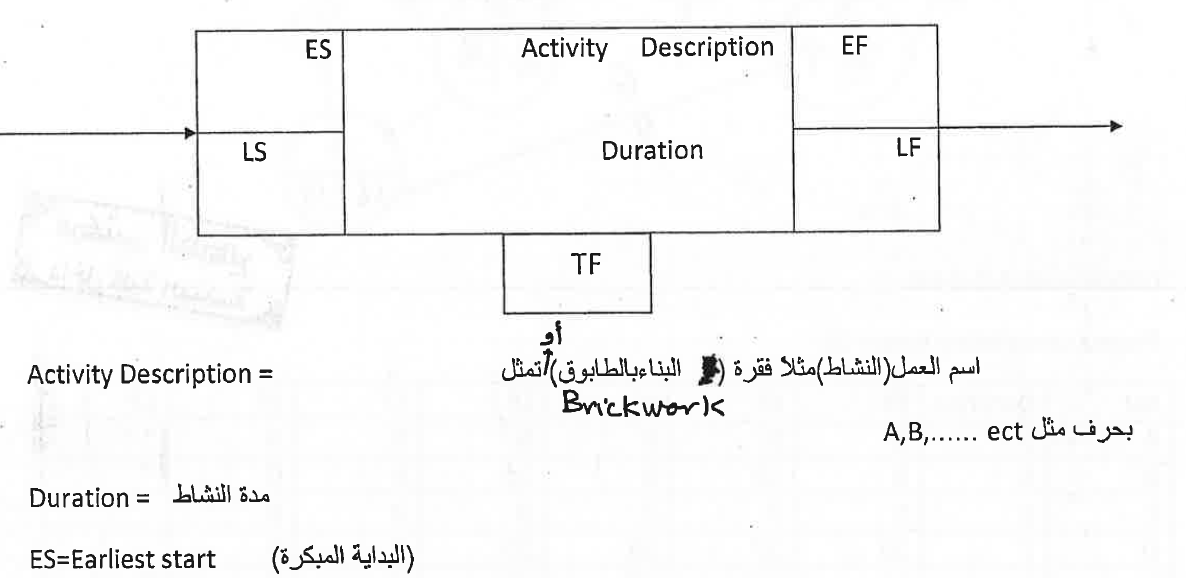 Network Analysis: AON
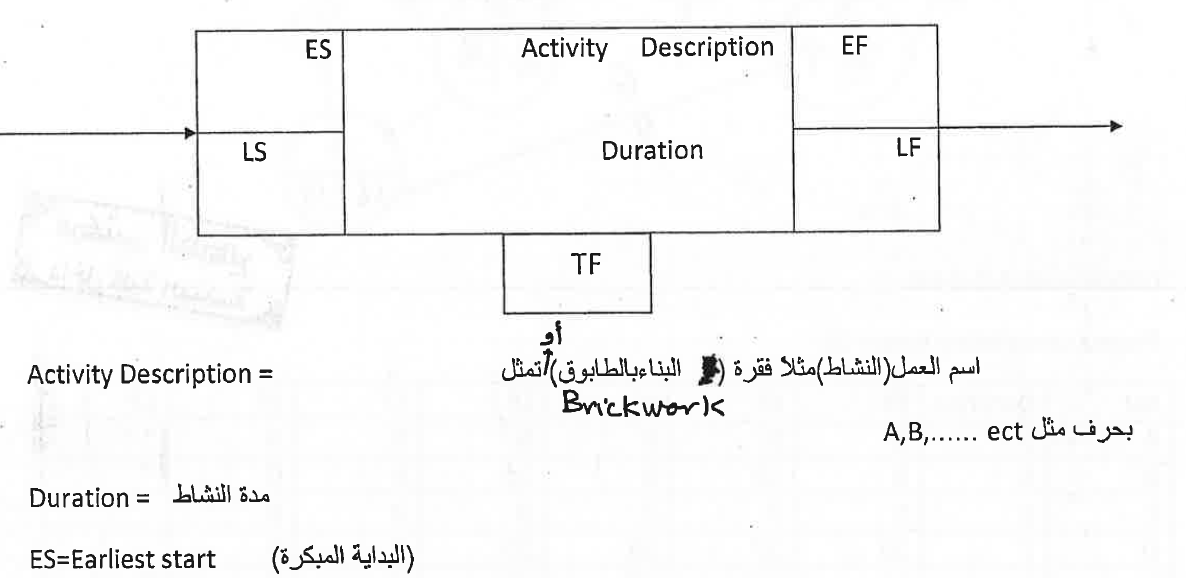 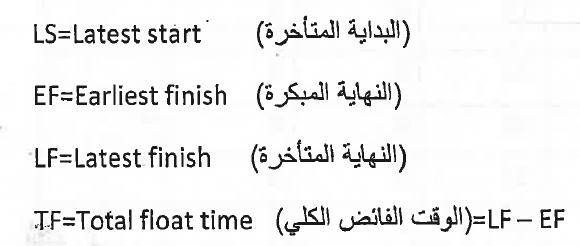 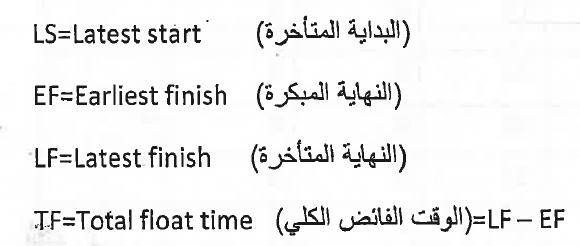 4
Network Analysis: AON
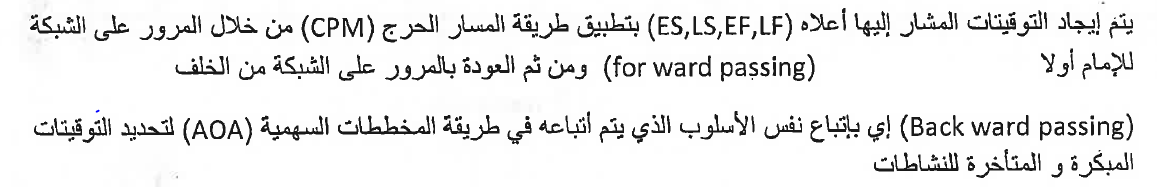 5
Network Analysis: AON
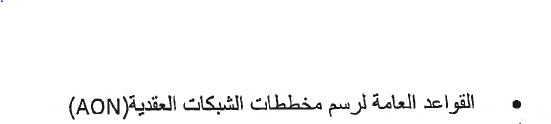 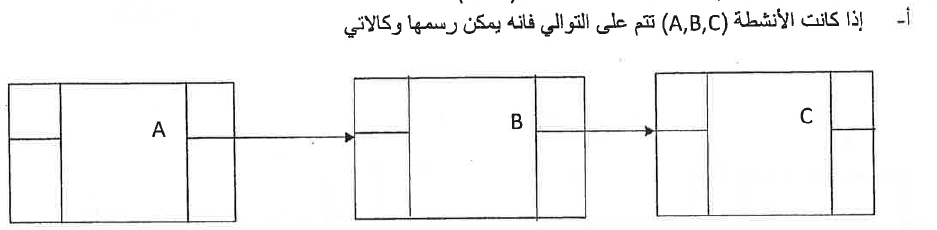 6
Network Analysis: AON
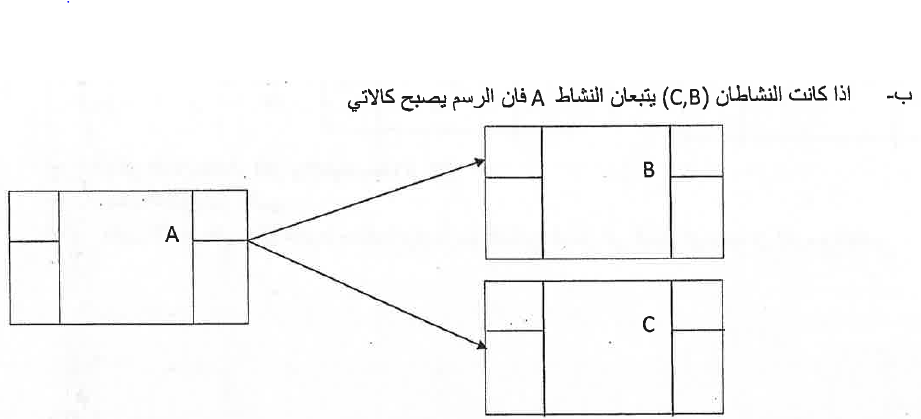 7
Network Analysis: AON
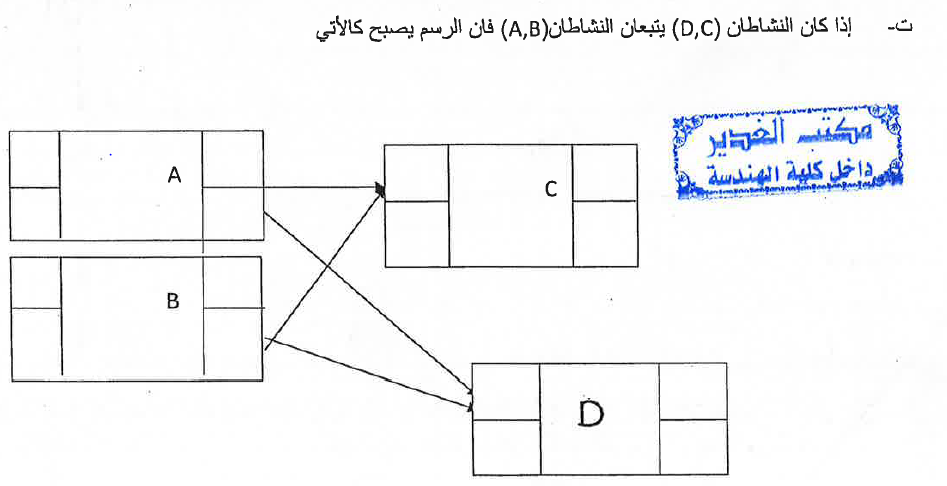 8
Network Analysis: AON
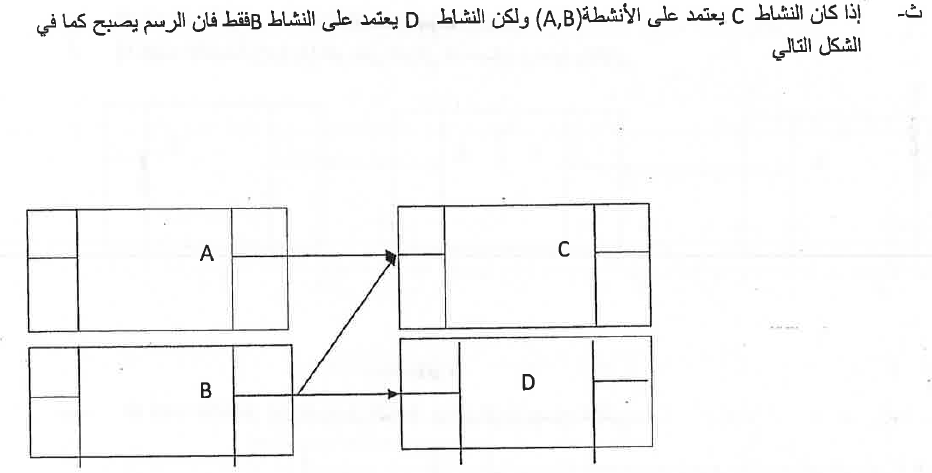 9
Network Analysis: AON
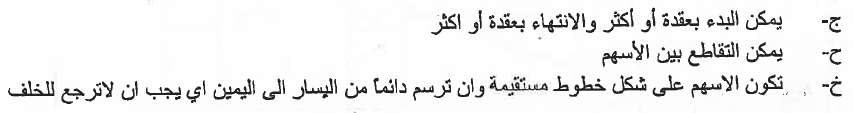